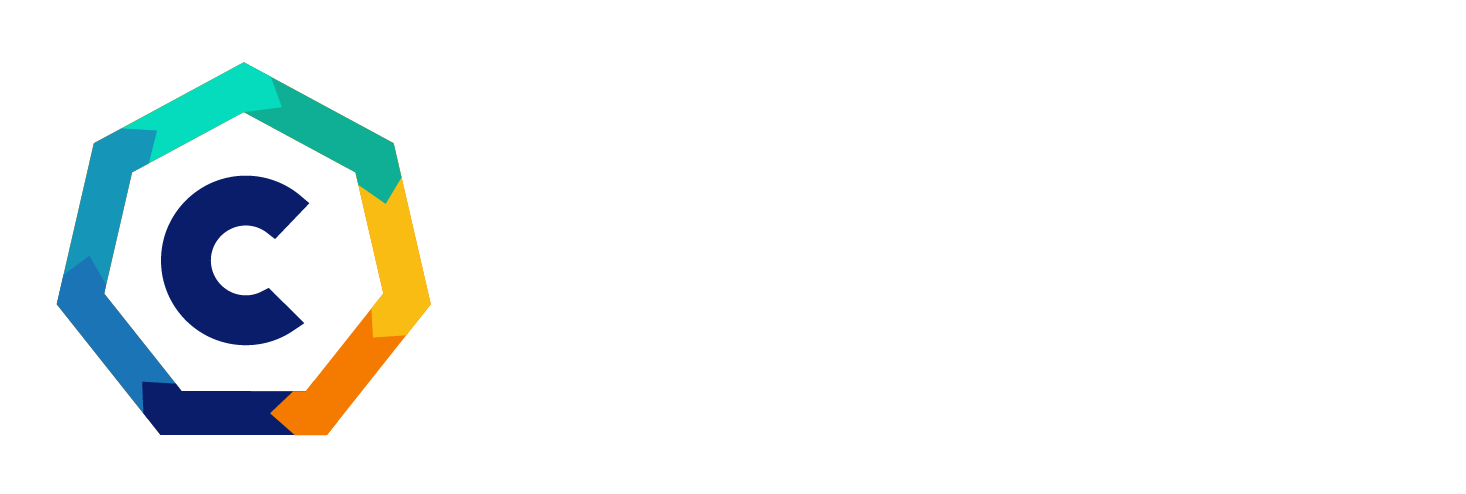 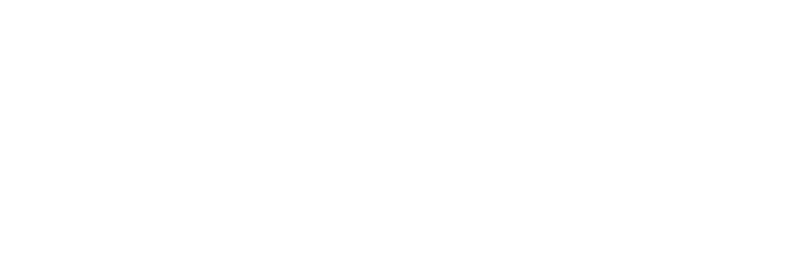 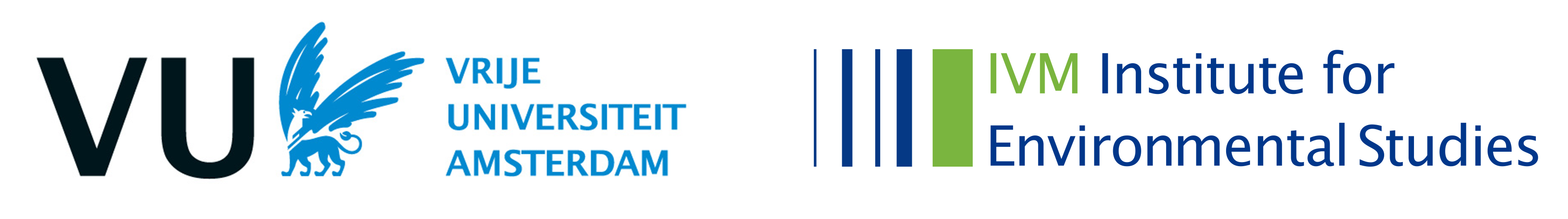 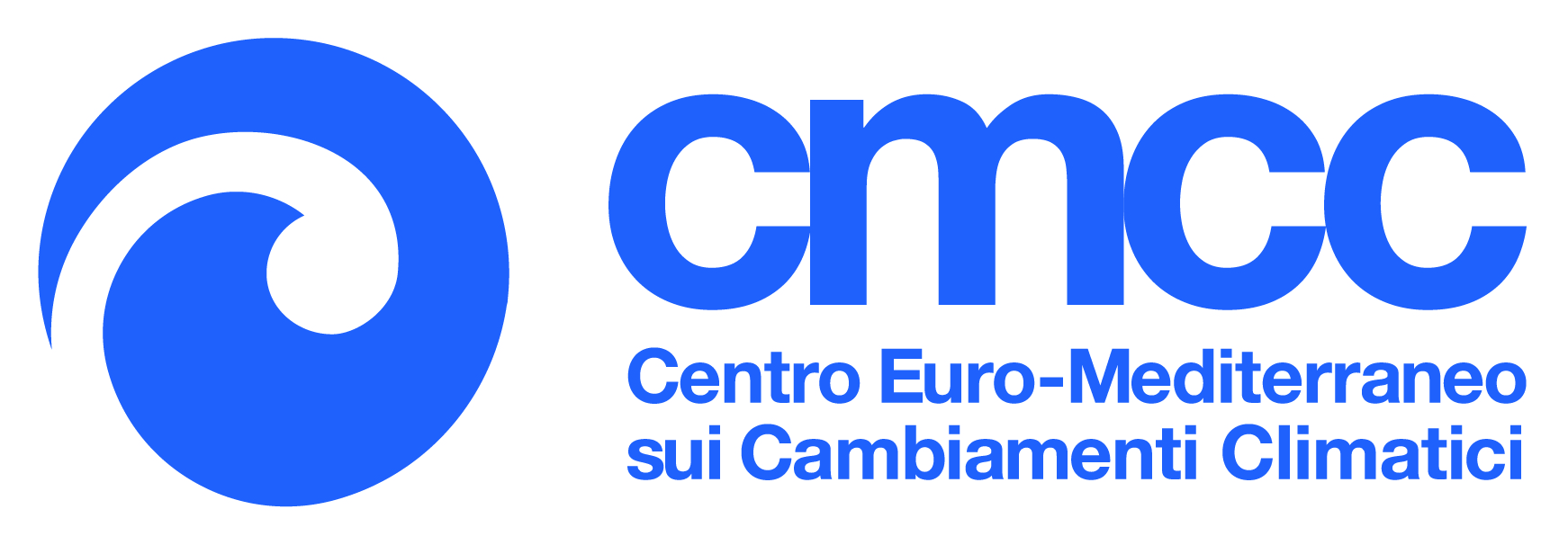 Horizon 2021 101093864
[Speaker Notes: Michaela Bachmann, researcher @ IIASA

Colleagues in CLIMAAX Project

Developed an adaptive and flexible CRA Framework which combines quantitative and qualitative risk aspects]
CLIMATE RISK ASSESSMENTS
FOR EVERY EUROPEAN REGION
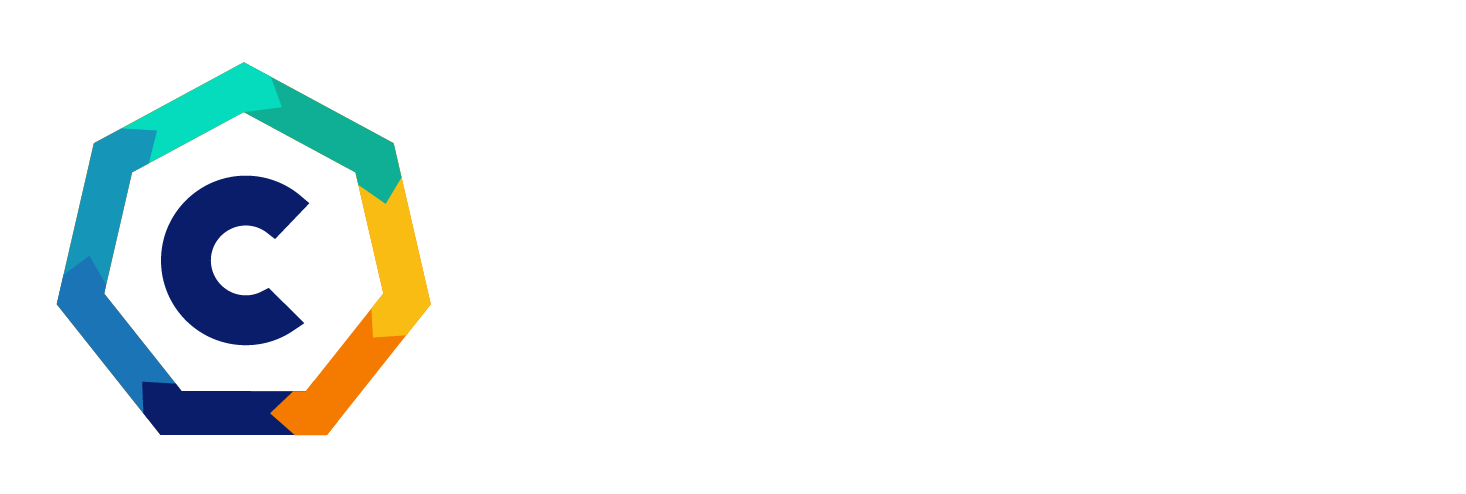 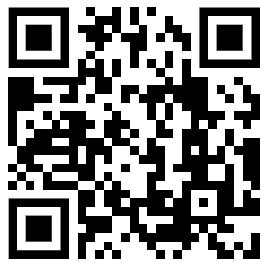 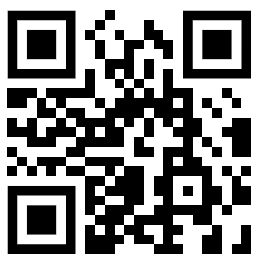 🛠️CLIMAAX Handbook
ℹ️CLIMAAX Project Webpage
[Speaker Notes: You can find more information on the CLIMAAX project via these two QR codes]
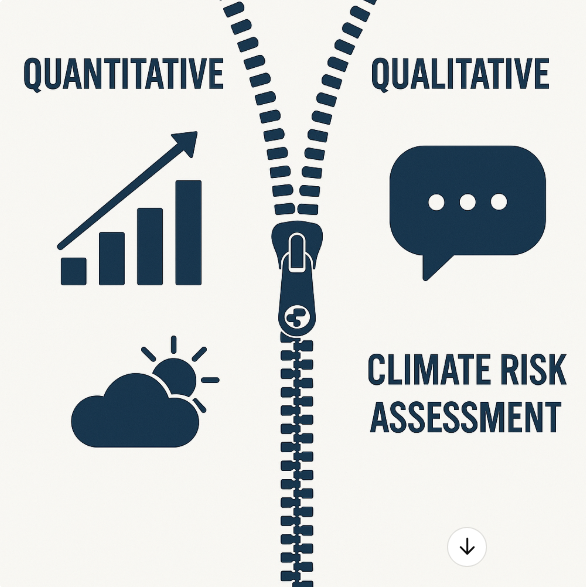 The growing challenge of assessingClimate Risk
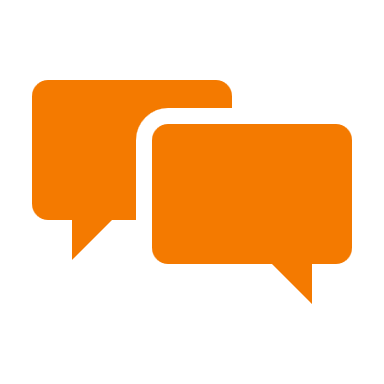 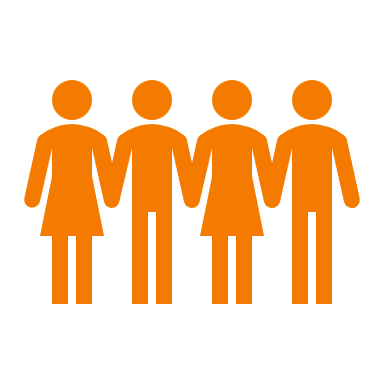 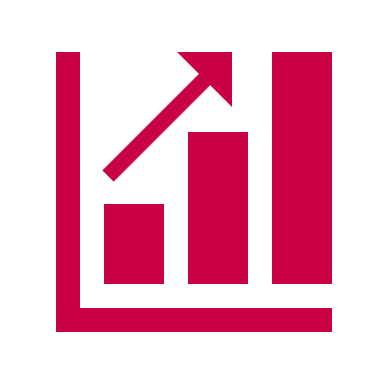 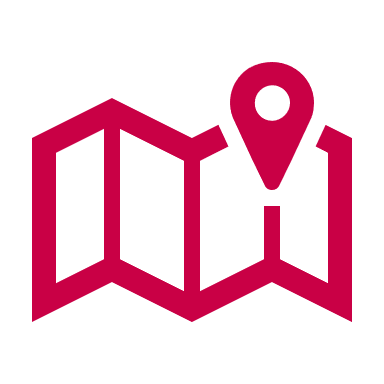 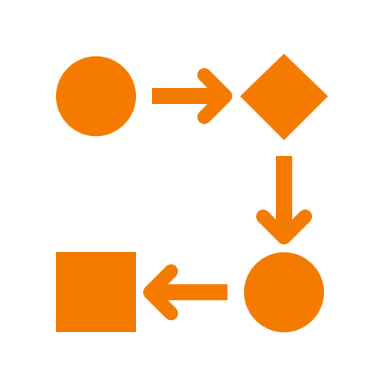 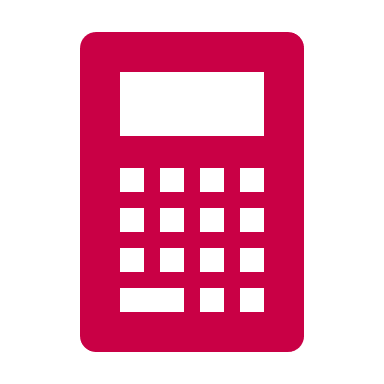 Quantitative input
Qualitative input
[Speaker Notes: Climate risks are increasing in frequency and severity across Europe, demanding better Climate Risk Management (CRM). Effective CRM relies on robust, inclusive, and high-quality Climate Risk Assessments (CRAs). Many CRAs struggle to effectively combine rigorous quantitative data with crucial qualitative insights gained from experts, stakeholders, and vulnerable groups. This integration gap hinders comprehensive understanding and the development of truly relevant and accepted adaptation strategies.]
The CLIMAAX Framework for Climate Risk Assessment
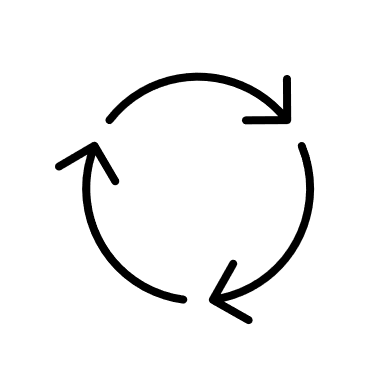 5 step methodology

Conceptual underpinnings 

Standardised flexibility
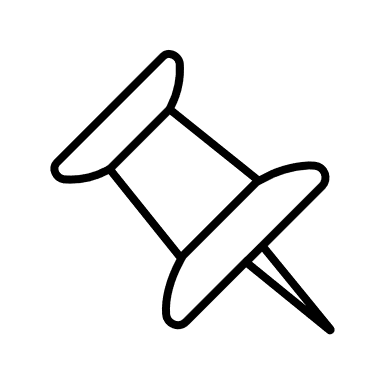 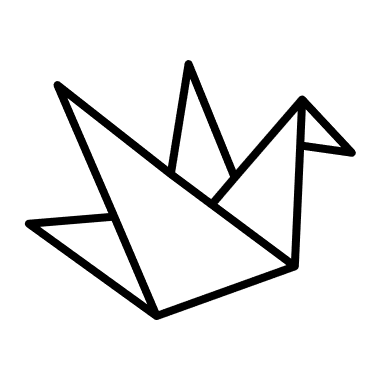 [Speaker Notes: To address this gap, within the EU Horizon project CLIMAAX, we developed a comprehensive CRA framework tailored for European regions and communities. The five step methodology builds an iterative cycle for CRA with conceptual underpinnings to guide the practical steps. Our core aim: To unite quantitative approaches with qualitative input through participation. Finally, the heterogeneity of risk contexts in European regions and communities requires a certain degree of flexibility for the framework, which is however backed by agreed standards in CRA – therefore providing standardized flexibility.]
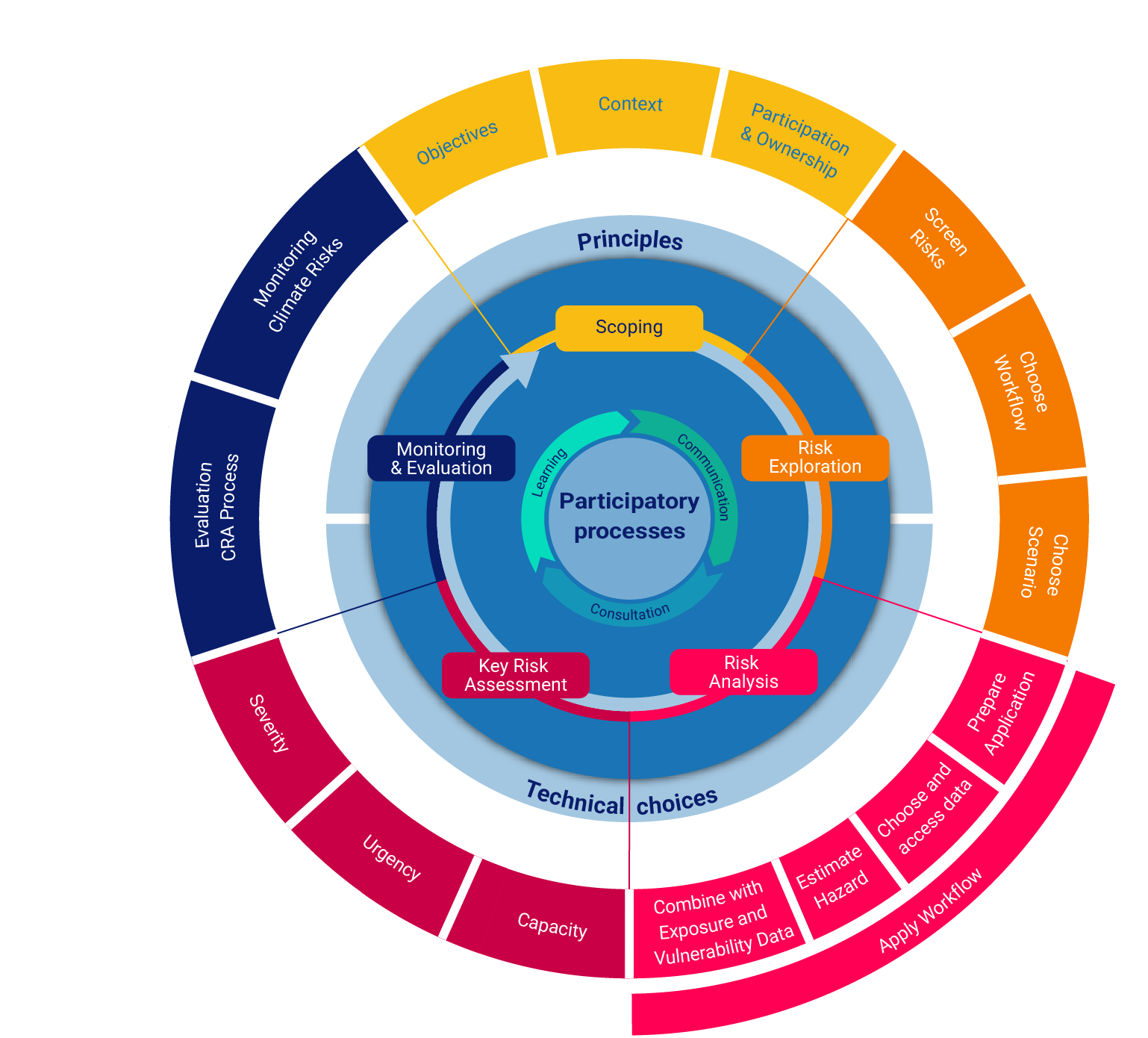 The CLIMAAX Framework for Climate Risk Assessment
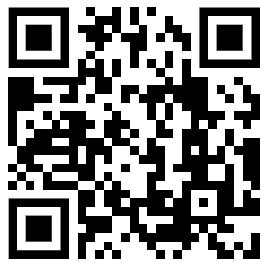 You can find more detailed information on 
the CLIMAAX Framework steps here!
[Speaker Notes: The framework is operationalized through a 5-step adaptive cycle:
Scoping: Defining objectives and context of the CRA as well as participation and ownership (qualitative input)
Risk Exploration: First screening of risks to understand risk environment (qualitative input e.g., local knowledge)
Risk Analysis: Quantifying risk components (quantitative focus: using risk workflows)
Key Risk Assessment: Evaluating & prioritizing risks (integrating quant & qual insights; perceived risks and social construction of risk)
Monitoring & Evaluation: Evaluation of CRA process and monitoring of climate risks

This cycle is underpinned by principles like social justice, equity, and participatory processes.]
2
1
Bridging the Gap between Risk Quantification and the Social Construction of Risk
[Speaker Notes: I would like to focus a bit more on these two steps, Risk Analysis and Key Risk Assessment which, together, allow to bridge the gap of risk quantification and the social construction of risk.]
Integrating quantitative and qualitative risk insights
2
Ara Begum et al. 2023
1
Key Risk Assessment
Risk Analysis (R = H x E x V)
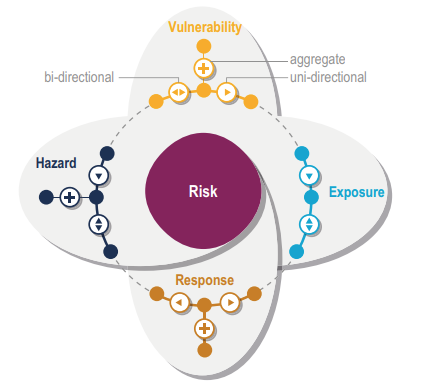 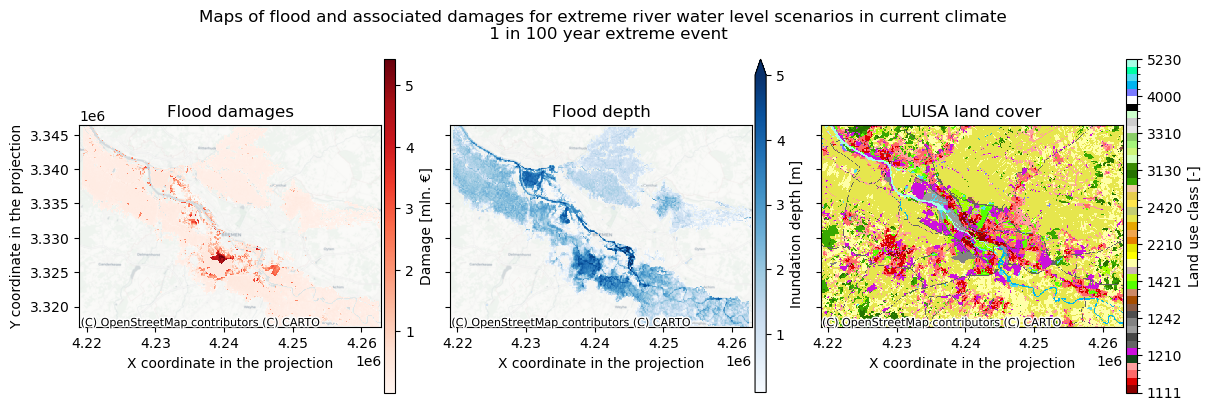 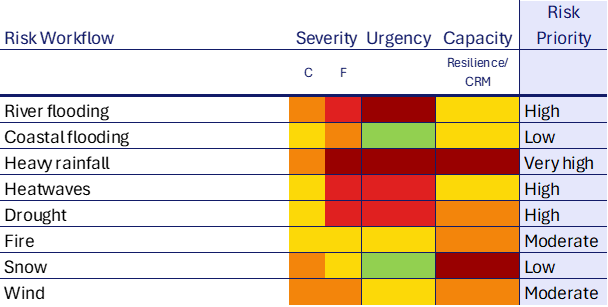 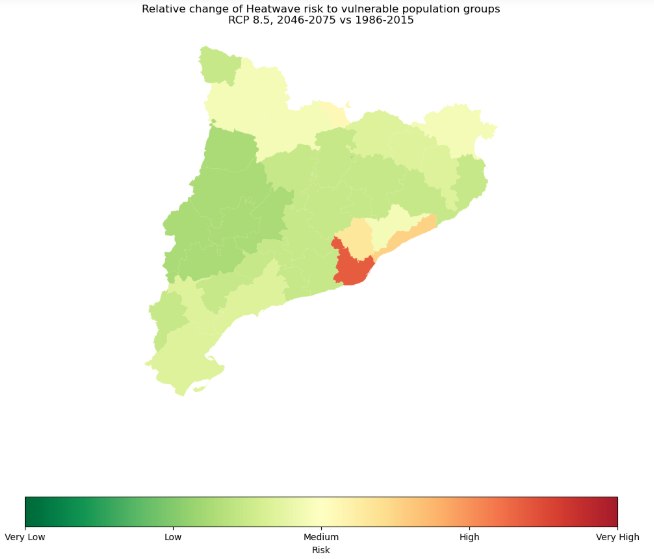 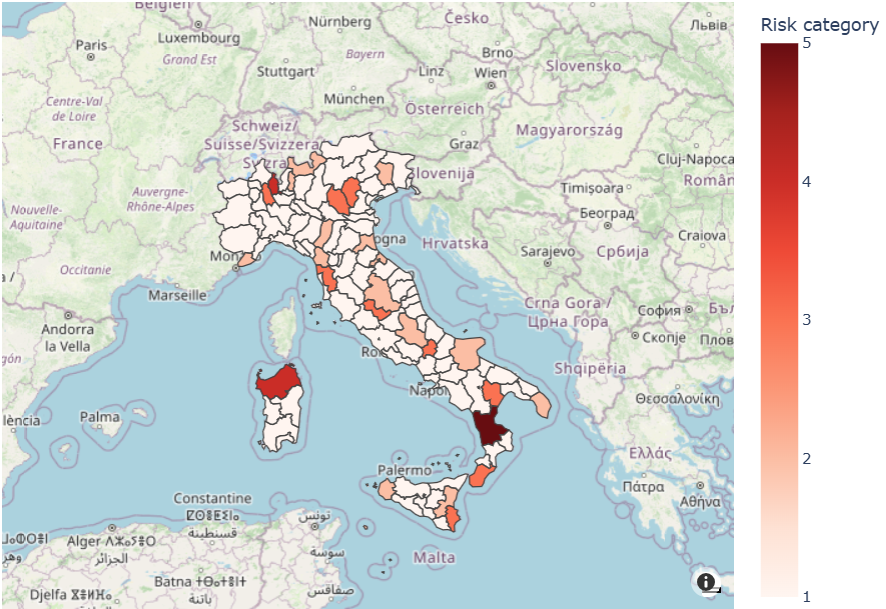 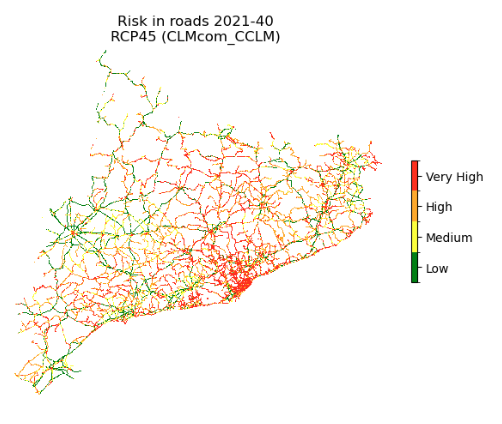 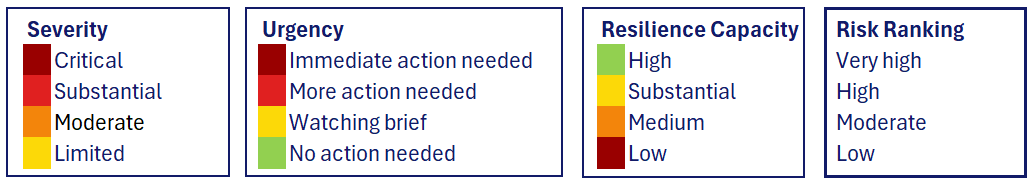 Source: CLIMAAX Consortium. Adapted from EUCRA 2024Mechler & Bouwer 2015
Source: CLIMAAX Consortium
[Speaker Notes: The innovation lies in how we integrate: While Risk Analysis heavily utilizes quantitative risk workflows developed in CLIMAAX, Key Risk Assessment qualitatively evaluates the risk outcomes and thus translates them in a risk prioritization scheme, covering risk severity, urgency and the capacity of a region to tackle the respective risk.]
Key Risk Assessment in practice
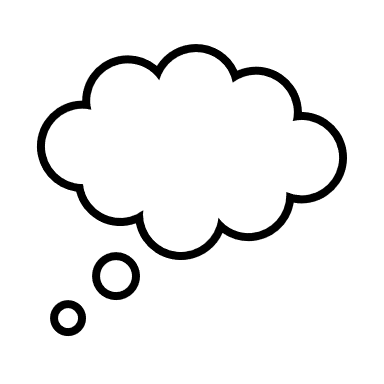 Description
Considerations
Source
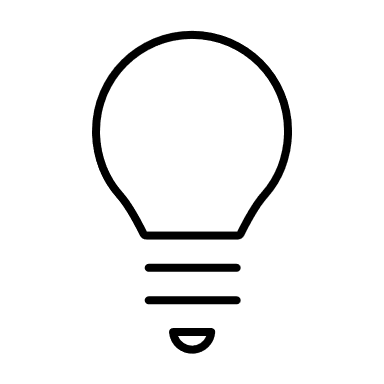 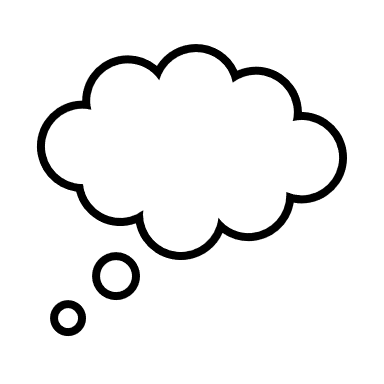 Severity 
Contextualizes (quanti-tative) risk analysis(risk perception)
O’Neill et al., 2022; Magnan, O’Neill and Garschagen, 2023; Renn and Klinke, 2015.
Magnitude, thresholds, irreversibility, cascading or delay effects
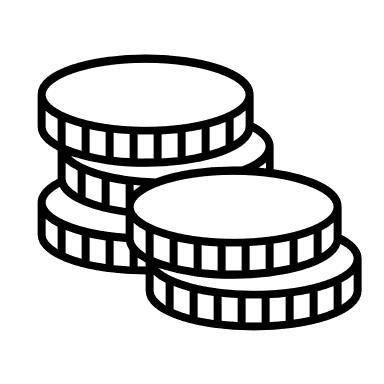 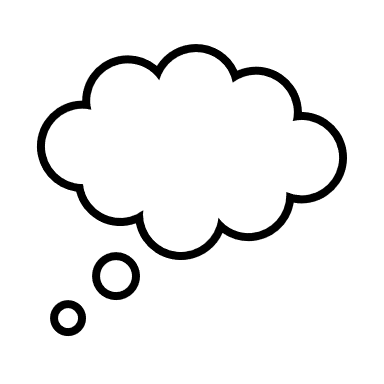 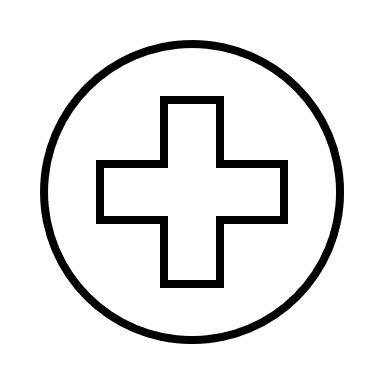 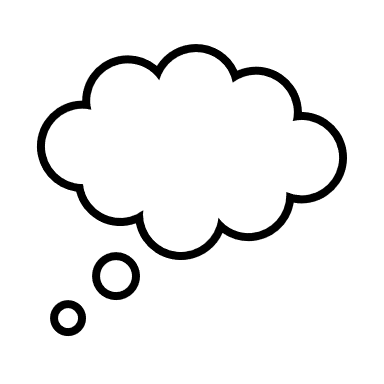 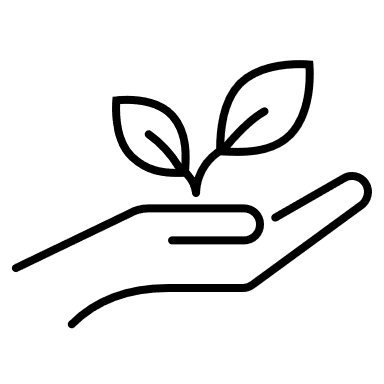 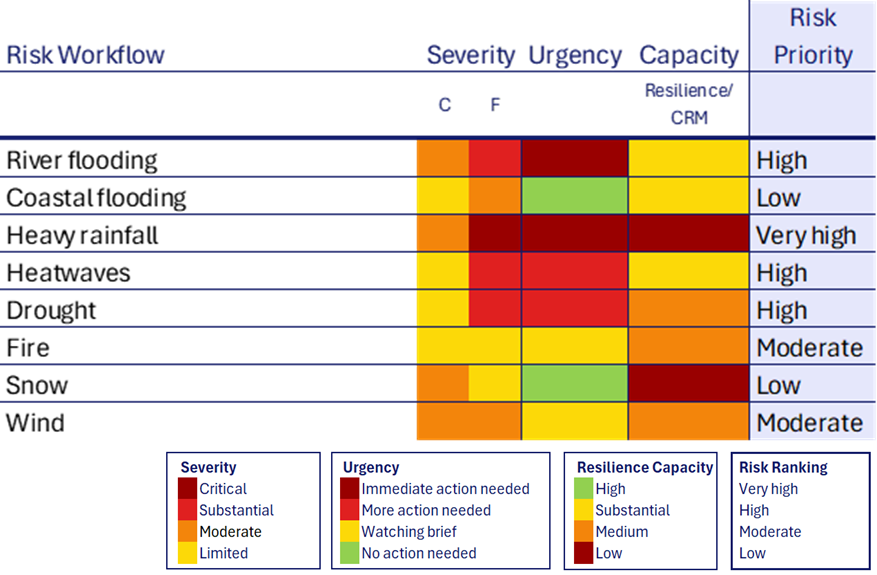 Urgency 
Temporal dimension of hazard
Severity; persis-tence; timing of hazard occurrence; hazard accelera-tion trends
Renn and Klinke, 2015; Magnan et al., 2021; O’Neill et al., 2022; Zebisch et al., 2023; European Environment Agency, 2024.
Capacity 
Physical, social, financial, human, and natural capacity to respond to risk
Generic and specific capacities to respond to risk
DFID, 1999; Ara Begum et al., 2022; Folke et al., 2010.
Stakeholder workshop for risk evaluation (stakeholders, experts, representatives from vulnerable groups, etc.)
[Speaker Notes: Evaluating climate risk relies on inclusion and participation. This may happen through a stakeholder workshop or in any suitable participatory process that engages with affected people and communities.

How can the stakeholders evaluate climate risk?
Severity: Contextualisation and perception of risk through subjective judgement of the severity of the respective risk outcome. 
Urgency: relates to the temporal dimension of HAZARD with timing of hazard occurrence, persistence of hazard or hazard acceleration trends
Capacity: may be considered within physical, social, financial, human and natural capacities. Considerations of general resilience as a broad spectrum capacity of a society to absorb shocks, as well as specific resilience through the implementation of specific CRM measures to tackle the risk can be evaluated.

Together, severity, urgency and capacity, can be harnessed to evaluate the respective risk and to qualitatively assign risk priorities.]
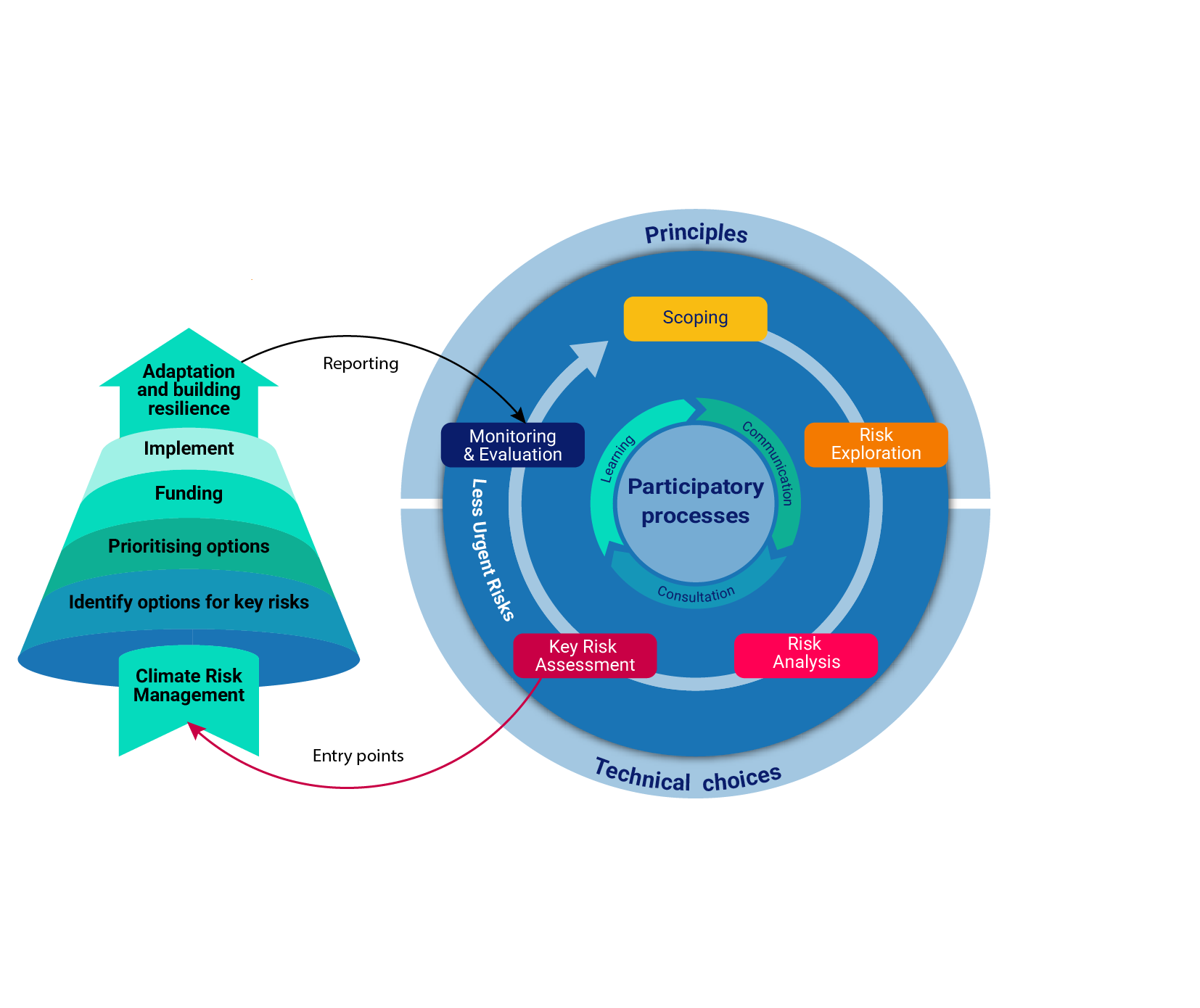 Towards Climate Risk Management
[Speaker Notes: Evaluating risk in the previous key risk assessment step connects qualitative with quantitative risk inputs. Through the stakeholder process, risk evaluation is  not only being democratized more but also generates better risk ownership and with this an ideal basis for risk-informed, inclusive and just CRM measures.]
Outlook & Key Takeaways
Indicator development
Validation, testing and application
Refinement in translating CRA to CRM measures
[Speaker Notes: What are our next steps?]
Outlook & Key Takeaways
Evaluating climate risks supports bridging the gap between CRA and CRM
Combining quantitative and qualitative approaches is a crucial endeavour for comprehensive CRA
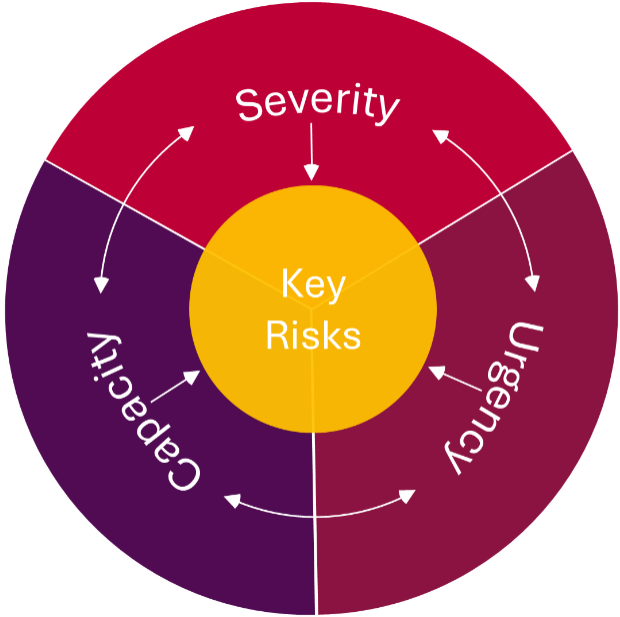 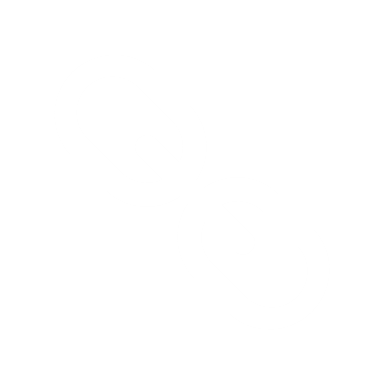 ⇄
[Speaker Notes: Combining quantitative and qualitative approaches is a key for comprehensive CRA

Key Risks can be defined by evaluating severity, urgency and the capacity of a region to tackle a respective risk.

Evaluation of climate risk supports the translation gap between CRA and CRM]
Sources
Ara Begum, A. et al. (2022) ‘Point of Departure and Key Concepts.’, in H.-O. Pörtner et al. (eds) Climate Change 2022: Impacts, Adaptation and Vulnerability. Contribution of Working Group II to the Sixth Assessment Report of the Intergovernmental Panel on Climate Change. Cambridge, UK and New York, USA: Cambridge University Press, pp. 121–196.

DFID (1999) Sustainable Livelihoods Guidance Sheets. Livelihoods Centre. Available at: https://www.livelihoodscentre.org/documents/114097690/114438878/Sustainable+livelihoods+guidance+sheets.pdf. 

European Environment Agency (2024) European Climate Risk Assessment. EEA Report 01/2024. Luxembourg: Publications Office of the European Union.

Folke, C. et al. (2010) ‘Resilience thinking: integrating resilience, adaptability and transformability.’, 15(4).

Magnan, A.K. et al. (2021) ‘Estimating the global risk of anthropogenic climate change’, Nature Climate Change, 11(10), pp. 879–885. Available at: https://doi.org/10.1038/s41558-021-01156-w.

Magnan, A.K., O’Neill, B.C. and Garschagen, M. (2023) ‘Further understanding “severe” climate risk’, Climate Risk Management, 42, p. 100538. Available at: https://doi.org/10.1016/j.crm.2023.100538.

Mechler R. and Bouwer, L. (2015). Reviewing trends and projections of global disaster losses and climate change: Is vulnerability the missing link? Climatic Change 33 (1) : 23-35

O’Neill, B. et al. (2022) ‘Key Risks Across Sectors and Regions’, Climate Change 2022: Impacts, Adaptation and Vulnerability. Contribution of Working Group II to the Sixth Assessment Report of the Intergovernmental Panel on Climate Change. Edited by H.O. Pörtner et al. Cambridge, UK and New York, USA: Cambridge University Press. Available at: https://doi.org/10.1017/9781009325844.025.2412.

Renn, O. and Klinke, A. (2015) ‘Risk Governance and Resilience: New Approaches to Cope with Uncertainty and Ambiguity’, in U. Fra.Paleo (ed.) Risk Governance. Dordrecht: Springer Netherlands, pp. 19–41. Available at: https://doi.org/10.1007/978-94-017-9328-5_2

Zebisch, M. et al. (2023) ‘Climate Risk Sourcebook’. Bonn: Deutsche Gesellschaft für Internationale Zusammenarbeit (GIZ).
Thank you.
bachmann@iiasa.ac.at